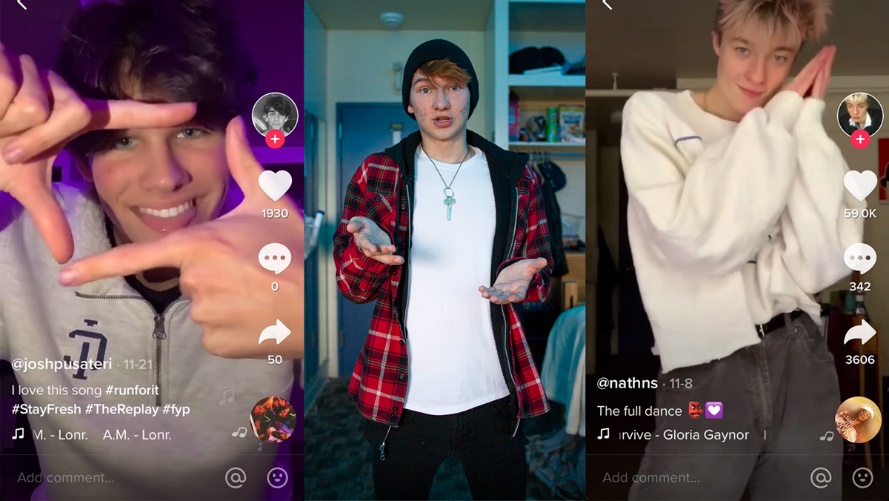 Self Expression
Social Media
What you see v What you don’t
(White space)
Image v online
Honesty v fake
Self expression - Too far ?
Labels
Music
Dance
Mask
Spontaneous
Colour
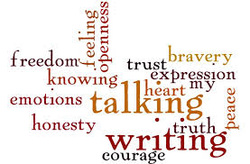 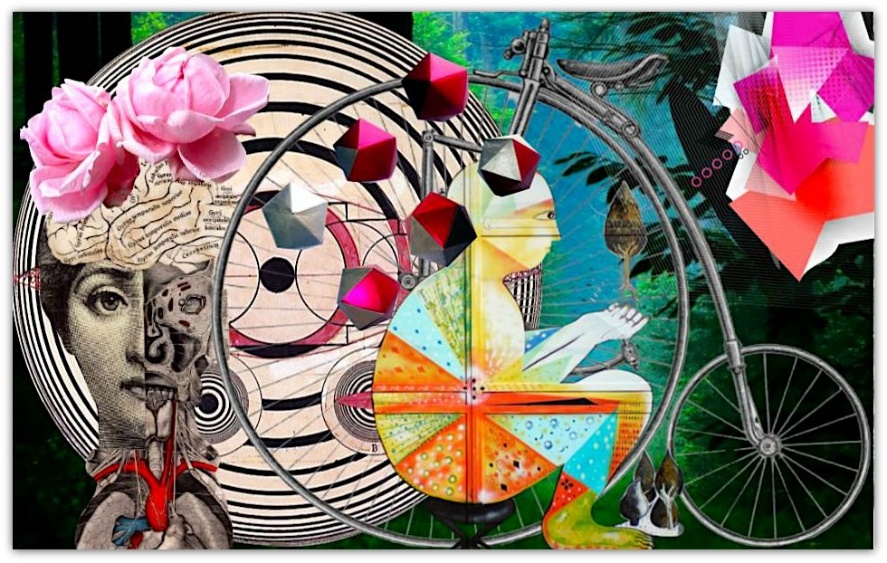 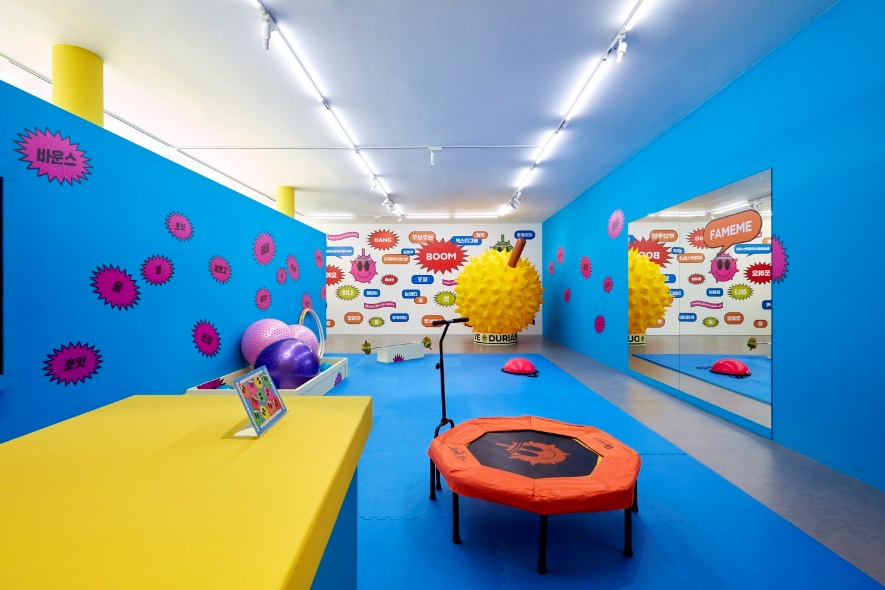 Conversation class
The art of being yourself
https://youtu.be/veEQQ-N9xWU
Christopher bAUMAN
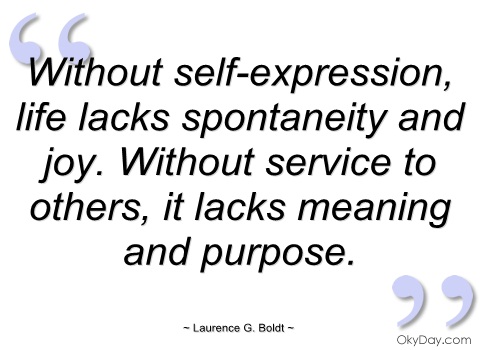 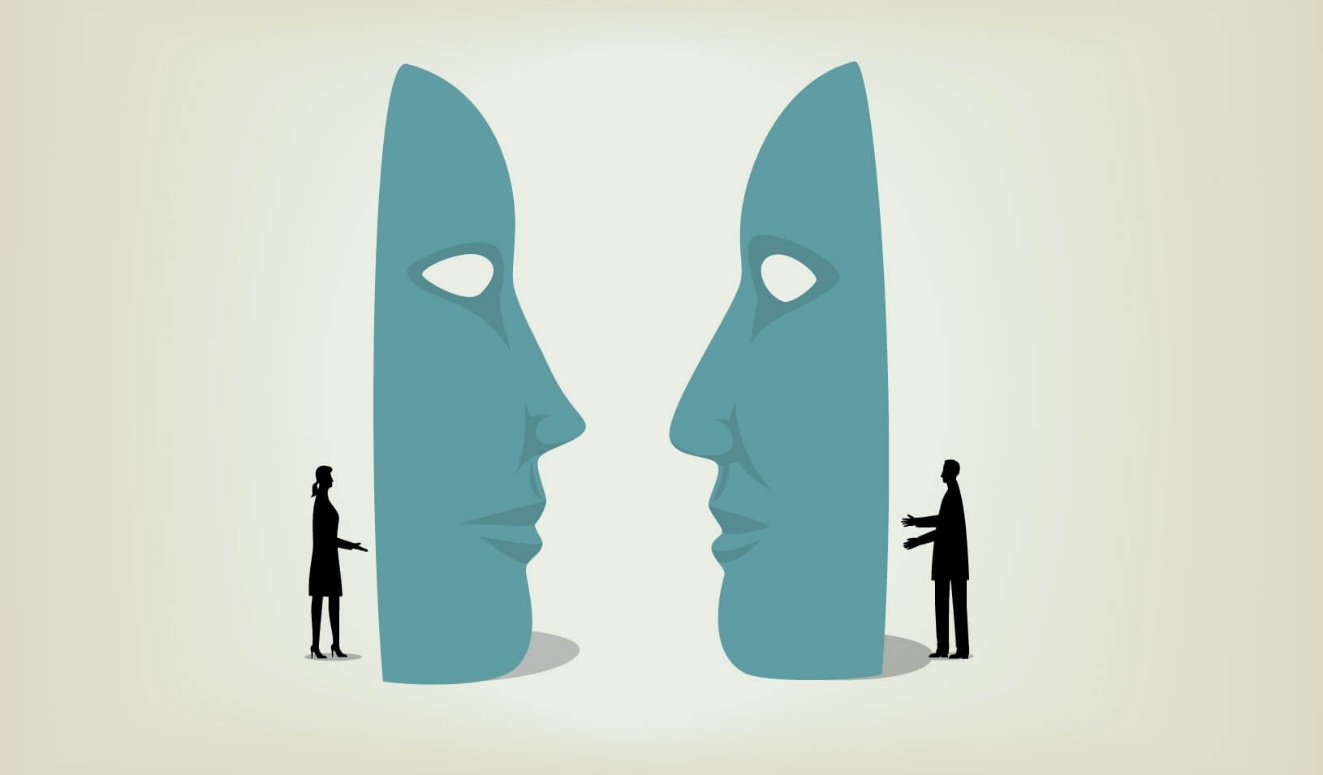 Education Infographic
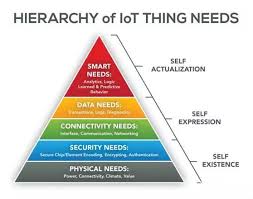 Photo competition…
Happy
Unhappy
Emotional
Thoughtful
Scared
Inspiring
Help
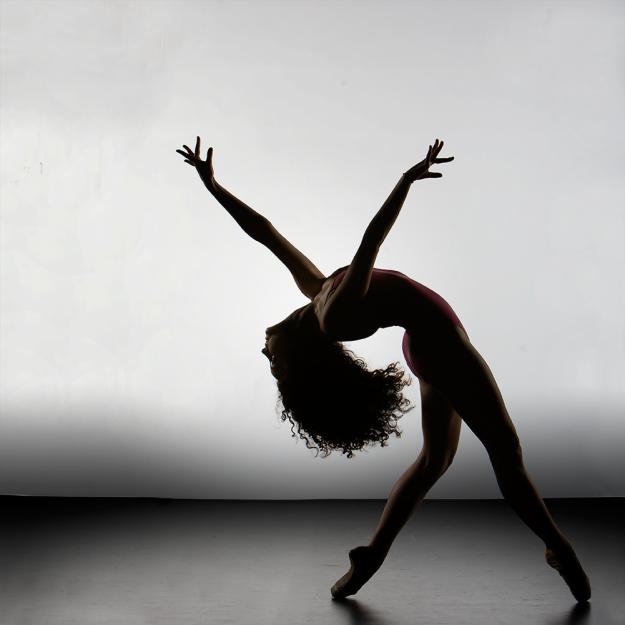 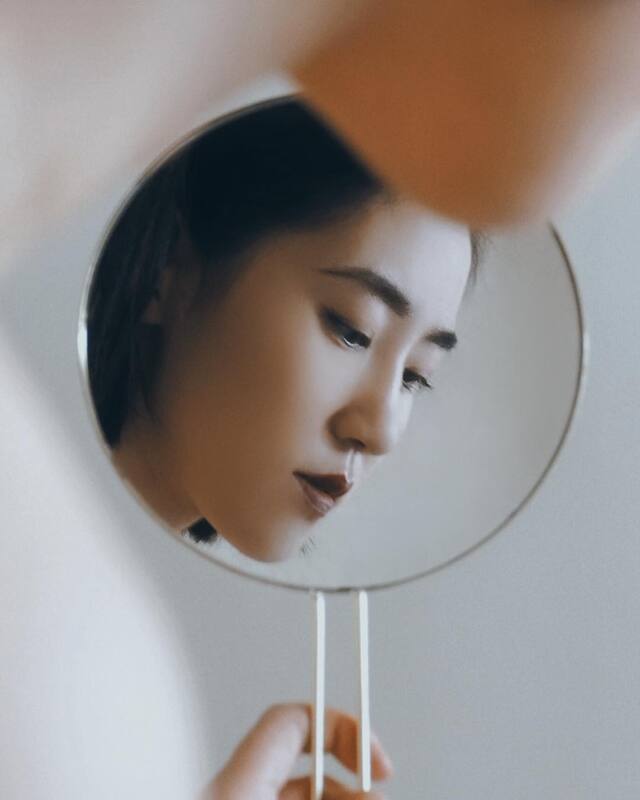 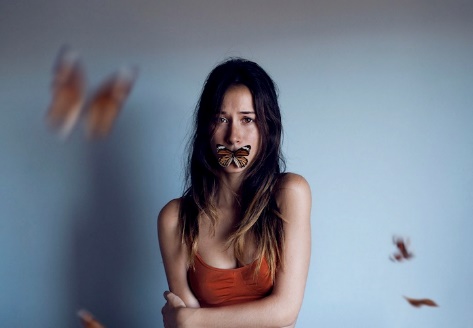 Chris Bauman
Teachers
Education
Skills